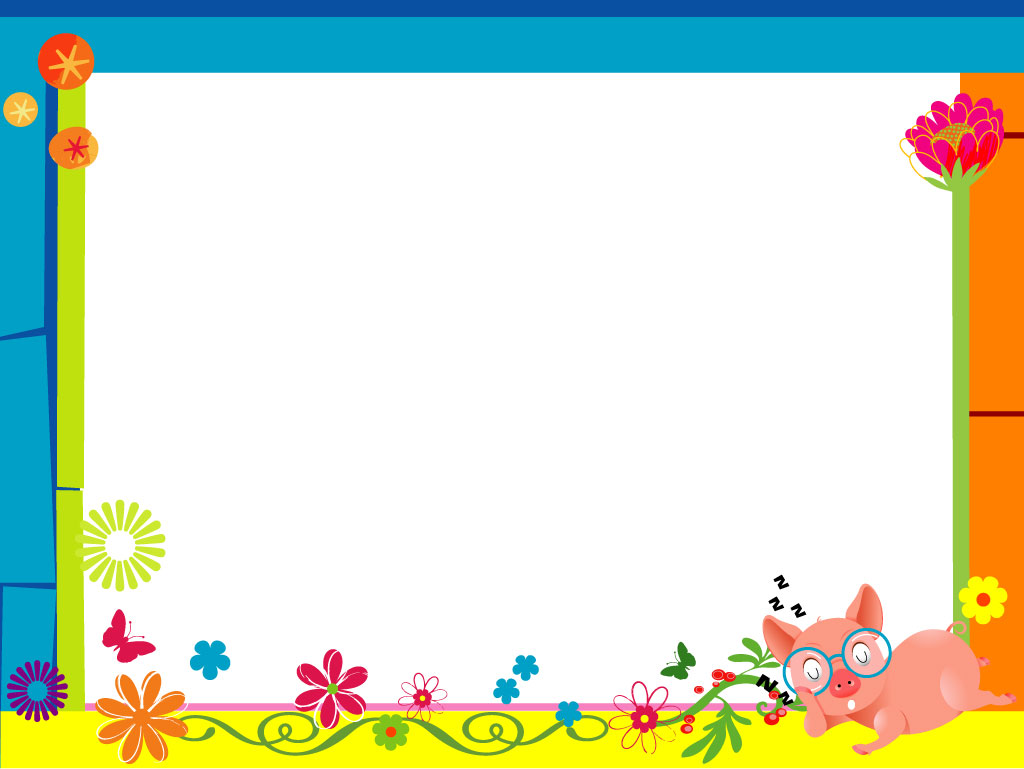 TRƯỜNG TIỂU HỌC TRẦN QUỐC TOẢN
TOÁN
LỚP: 4A3
TOÁN 4
Tập 1
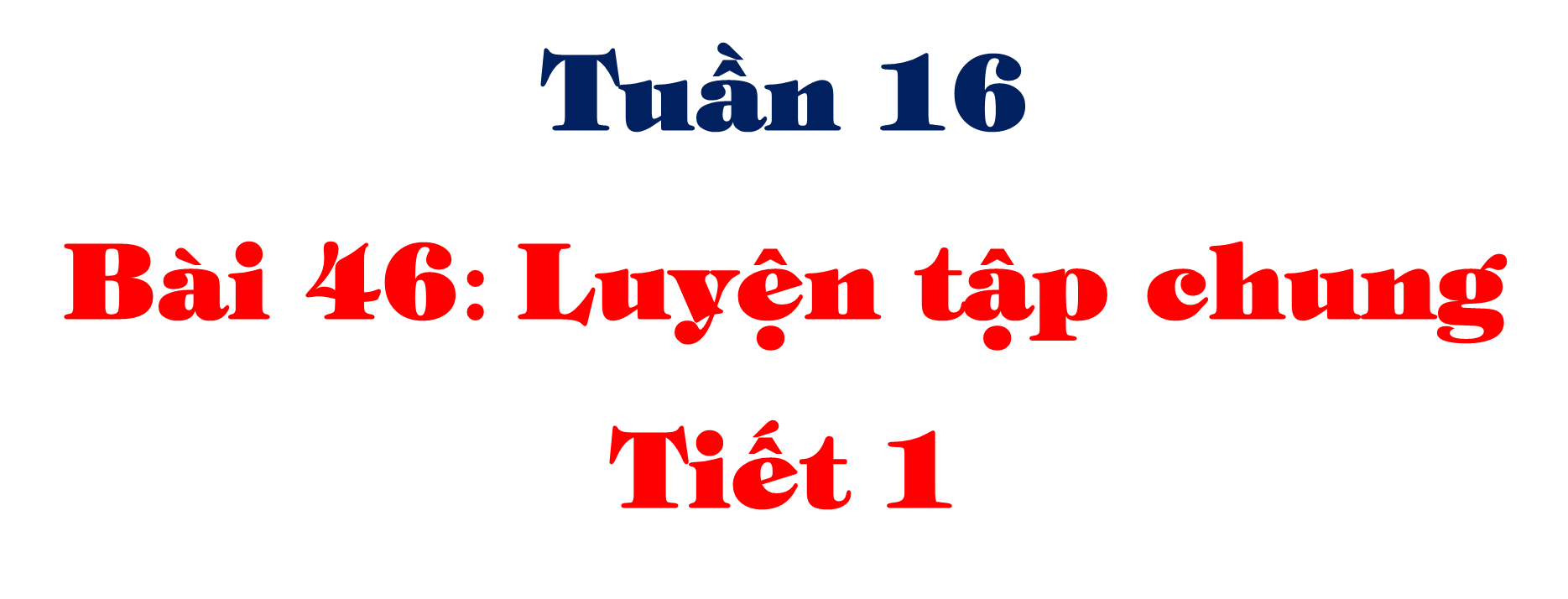 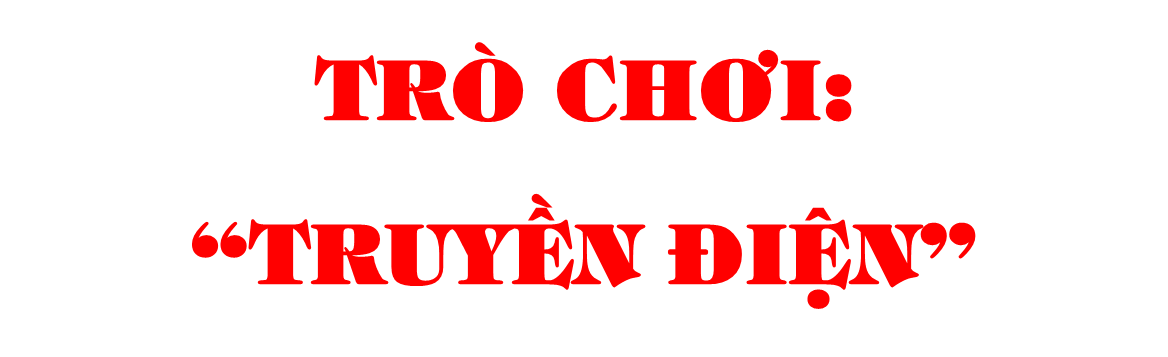 Quan sát thương của phép chia đầu tiên, rồi tìm kết quả của mỗi phép tính trong từng cột:
01
HOẠT ĐỘNG CẶP ĐÔI
28
?
5
?
?
280
50
?
c)	32 : 4 = 8
	 320 : 40 = 
	3 200 : 40  =
?
8
80
?
> , < ?
02
?
>
<
<
?
?
?
<
?
?
<
>
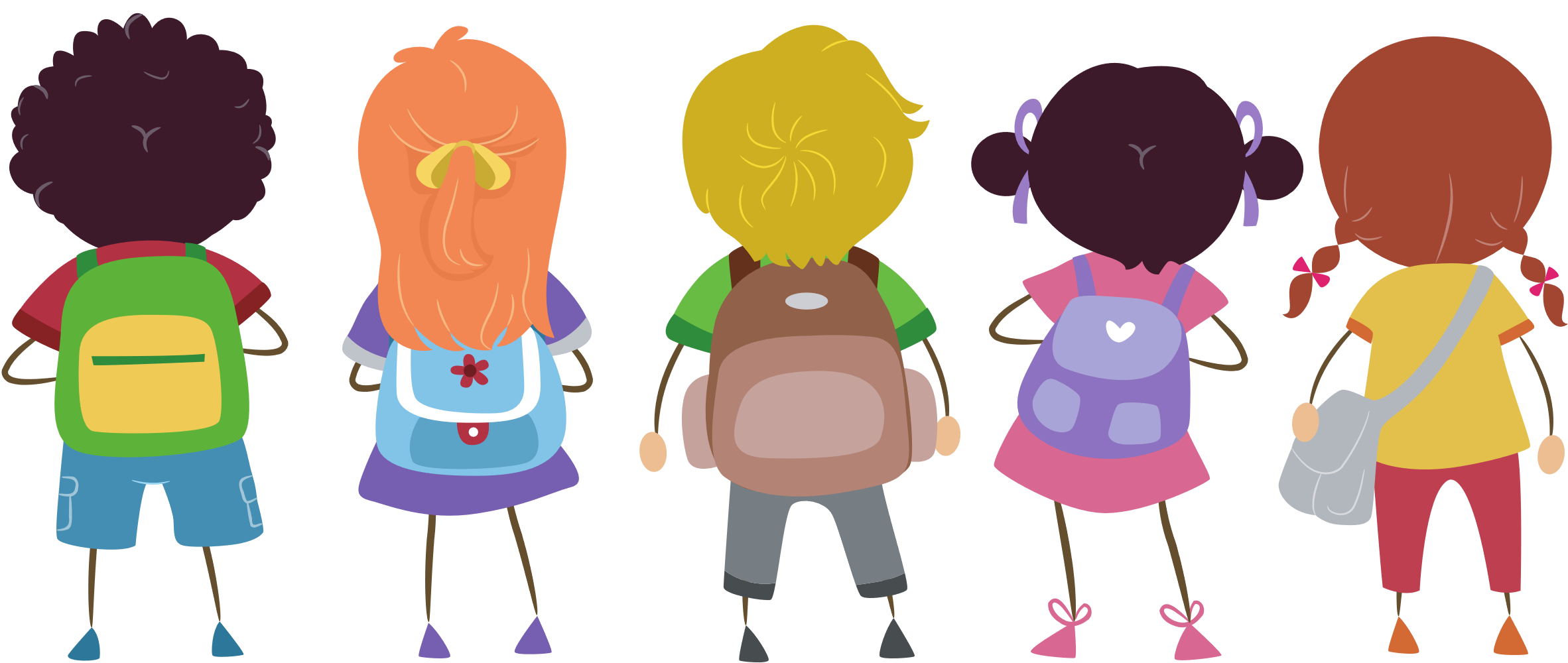 Đặt tính rồi tính:
03
7 026

126
11
5 781

141
0
92
92
0
605
95
44
23
47
23
51
305
4
123
11
12
1 08
Đặt tính rồi tính:
03
1 865
565
45
454
390
64
1 155
105
0
65
15
236
236
0
78
59
28
77
5
4
Qua bài học hôm nay, em học thêm được điều gì?
Khi thực hiện phép chia một số cho số có hai chữ số, em nhắn bạn cần lưu ý những gì?
Hoàn thành bài tập trong VBT
Ôn tập kiến thức đã học
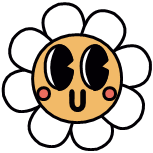 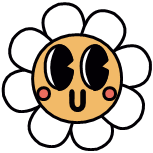 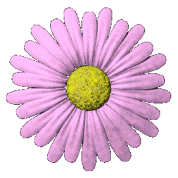 TIẾT HỌC
KẾT THÚC
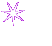 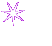 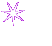 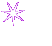 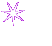 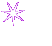 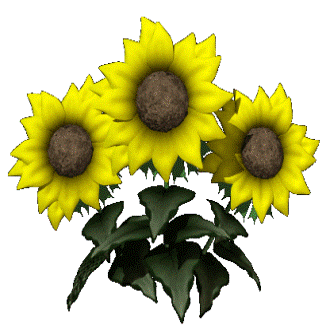 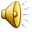